Music
Becca Kennedy, Megan Steron, Rebecca Holtzman, Stacey Chou, Edward Merritt
Reminder: What is a sound wave?
Pressure wave caused by the vibration of an object in a conductive medium like air
Some are longitudinal
Move horizontally creating areas of compression and decompression which creates the noise we hear
Some are transverse
Move like a classic wave outwards from the origin
Consonance
A consonant wave pattern is created when the different frequencies have ratios that are small whole numbers (2:1, 3:2, 4:3)
Waves from multiple sounds match up at certain points in a set pattern, pleasing sound




C and  F are consonant sounds, every 3rd wave of the F matches with every 2nd wave of the C
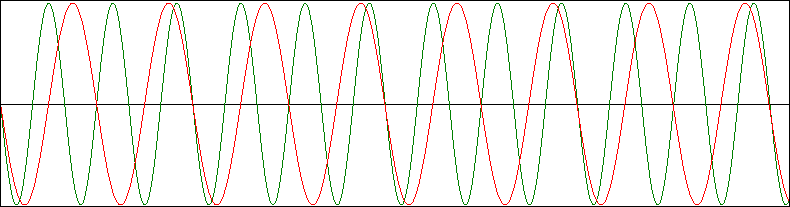 Dissonance
When waves from multiple sounds do not match up and there is no definable pattern, displeasing sound




C and F# are dissonant sounds, the waves do not match up at all
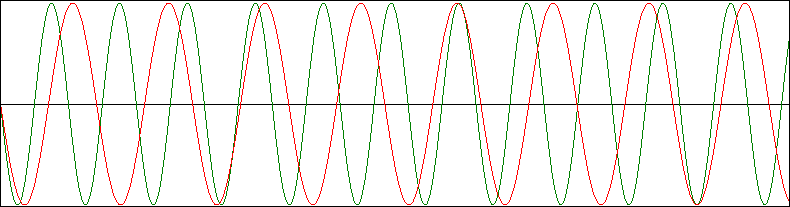 The Harmonics Series
A harmonic is a frequency that is a whole number multiple of the fundamental note
Fundamental = lowest frequency in the harmonics series
A string or a column of air oscillates many frequencies simultaneously 
Waves travel in both directions along the medium, cancelling and reinforcing each other to form standing waves
These frequencies are limited to integer multiples and form the harmonics series
Harmonics Series (con’t)
Human ear does not perceive the harmonics separately, hears it as one sound
Overtones are any frequency above the fundamental
All parts of the sound are called partials, but harmonics and overtones are different when it comes to numbering
Fundamental = 1st harmonic
1st overtone = 2nd harmonic
2nd overtone = 3rd harmonic, etc…
Different Instruments Make Different Sounds: Violin
Sound comes from vibrating strings (with bow or plucking)
Three things about the string determine the sound/pitch
Thickness: thinner string = higher sound b/c easier to make it vibrate
Tension: tighter string = higher sound b/c it vibrates more quickly
Length: shorter string = higher sound b/c it vibrates more quickly
Violin (cont’d)
Strings on their own are not loud enough to produce the noise you hear
The body of the violin helps amplify the sound
The wood vibrates at the same pitch as the string to move more air and make a larger disturbance
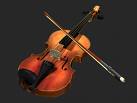 Guitar
Similar to Violin b/c it is a series of taut strings that vibrate over a hollow body to amplify the sound
Electric guitar is different b/c no hollow body to amplify sound, only electrical amplification
Main difference is in how it’s played
Only plucked with either fingers or pick, no bow involved
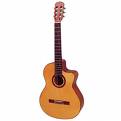 Flute
Sounds comes from flow of air across opening of the mouth-piece
Pitch changes by player opening and closing holes along the body, effectively changing the length of the instrument
Also, varying air pressure changes pitch by making sound vibrate at harmonic other than the fundamental
Flute (con’t)
To increase volume, player blows more air into the body of the flute
Air must also be directed at the correct angle or column in the body will not vibrate
Air is directed by the shape of the players lips and mouth area
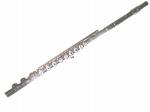 Piano
Player presses down a key which causes a hammer to hit a string which then causes that string to vibrate
Sound stops when key is released
Pedals can affect the sound by either elongating or shortening how long the sound lasts after key is released
Piano (con’t)
Two basic types of piano: upright and grand
Grand has strings lying horizontally along body
Upright has strings vertically
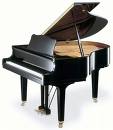 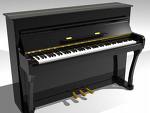 Voice
air rushing out of the lungs causes the vocal cords to slam into each other, creating waves which produce sound.
Different pitches are determined by how many times per second the vocal cords collide.
55 collisions per second results in a low A
1,047 collisions creates a high C
Voice (con’t)
What do vocal chords look like?
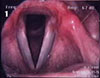 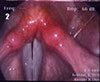 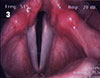 Other Applications: Tuning Fork
Two tines and a handle, hit the tines to make sound
The back and forth vibrations create a disturbance of the air which creates sound waves as mentioned before
Each tuning fork has a specific frequency it vibrates at depending on the material which makes it a perfect instrument to tune other instruments to
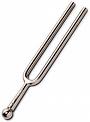 Table of Comparison